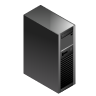 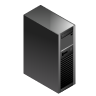 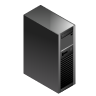 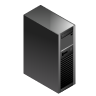 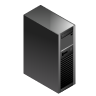 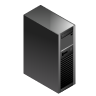 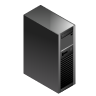 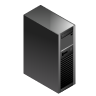 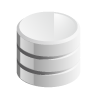 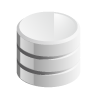 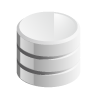 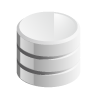 出荷情報サーバ
売上予測サーバ
在庫情報サーバ
社員管理サーバ
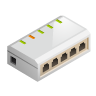 総務部内 LAN
営業部内 LAN
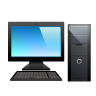 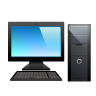 ハブ
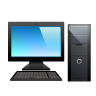 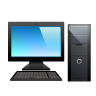 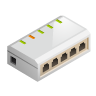 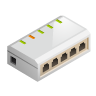 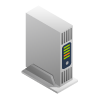 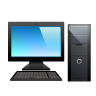 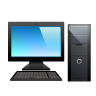 ルータ
各クライアントPC
各クライアントPC